How to Make a Bar Graph
Erica Dube
Emma Bodner
Elanur Akin
Add the Desired Information
Go to Insert and Choose Bar Chart
Drop Down on the Bar Chart and Choose the Desired Style
Once you Choose the Style you want, Click on it
Your bar graph should appear with the information you typed
You may also personalize your bar chart by using different tools
You have now learned how to make a bar chart !
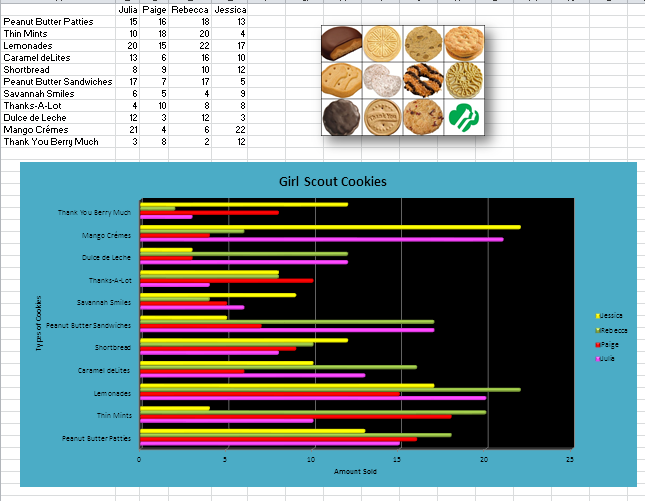